Dobrý podvečer všem, dovolte, abych se vám nejprve představila.
Jelikož ta studentka Holubová, co tu sedí mezi námi, jaksi nestihlaposlat tlumočnici a přepisovatelům prezentaci s min. třídenním předstihem,
Budu vycházet z bakalářské práce Kačky Liškové, která se tímto tématem zabývala.
Dnes bych vám měla povědět něco málo o rozlišovánísubstantiv a sloves v ČZJ.
Prezentace Powerpointová, jméno mé.
zkusíme to zvládnout takto spolu.
Rozlišování substantiv a sloves v českém znakovém jazyce (Lišková, 2019)
Holubová, 2020
Otázka je celkem jednoduchá. Když si představíte nějaké slovo v ČZJ…
Tak přesně o toto jde. A jak asi správně tušíte… odpověď už tak jednoduchá není.
O co vlastně jde?
Máme však bohužel málo času, tak si dovolím vám toho brouka v hlavě ponechat
Můžete v hlavě rychle popřemýšlet, podle čeho to poznáte v českém jazyce…
Podle čeho poznáte, že se jedná o substantivum, nebo sloveso?
třeba toto:
a přejdu rovnou do ČZJ – o tom bychom se dnes měli pobavit.
?
ZNAK V ČZJ
SUBSTANTIVum
sloveso
Teď máte pár milisekund na to, abyste popřemýšleli nad tím, jak to vlastně poznáte v ČZJ?
Toto všechno bylo zkoumáno v různých výzkumech v zahraničí, které se zabývaly tímto tématem.
Ale v různých ZJ to může být jinak, u některého ZJ byla třebadoba artikulace distinktivním rysem, u jiného se to zase neprokázalo.
Původně byl názor (u ASL), že ZJ nemá vlastně žádnéformální nástroje, jak rozlišit slovesa od substantiv…
Potom ale přišly další výzkumy, kde už to bylo trochu jinak, přeci jen se tam něco našlo.
Všechny ty výzkumy najdete v té původní práci.
Vše je uvedeno tady ve hnědých rámečcích.
různé mechanismy rozlišování
přítomnost mluvního komponentu
názor: ASL nemá žádné formální nástroje rozlišování mezi slovesy a substantivy
juxtapozice znaků
způsob artikuklace; drobné změny v kvalitě  pohybu – směrovost, frekvence…
měření relativní doby trvání znaku
znaky flexe ano/ne
ekonomie substantiv a ikonicita sloves
Pojďme nyní konečně k ČZJ!
rozlišování v čzj?
Autorka práce, Kačka Lišková, si dala za cíl zjistit, jak je to v ČZJ.
Porovnávala u dvojic znaků jejich změny.
rozlišování v čzj?
výzkum v této BP
záměr výzkumu: pozorovat dvojice znaků a změny, které se při artikulaci objevují
Čerpala ze zahraničních prací + upravovala atd…
Zde jsou dvojice.
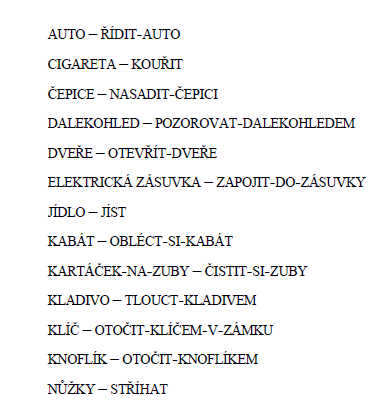 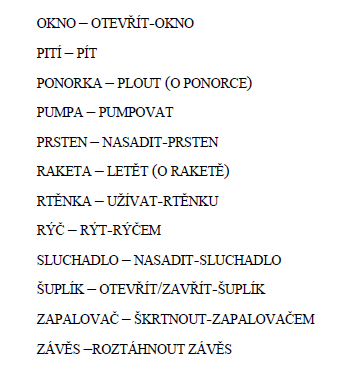 Jak k nim přišla? Prozkoumala všechny zahraniční výzkumy, které na toto téma byly provedeny, a vytáhla z nich to, co se v různých ZJ objevovalo. Vše se pak rozhodla pozorovat u ČZJ.
Vše je asi jasné. U té juxtapozice se ukazovalo například, že před či po znacích označujících děje mohou být juxtaponovány znaky označující substance,
Podrobnější informace k dvojicím apod. najdete v té původní práci.
zatímco znaky označující substance jsou většinou artikulovány samostatně.
Způsob pohybu – tím je myšleno to, zda je pohyb opakovaný, či jednoduchý apod.
Sledovala u nich všechny tyto parametry.
Co konkrétně sledovala?
doba trvání artikulace
mluvní komponent
frekvence pohybu
juxtapozice znaků
způsob pohybu
Dohromady nakonec analyzovala 309 znaků označujících substancea 307 znaků označujících děje (15 respondentů).
A jak to vlastně dopadlo?
Co se ukázalo?
Grafy v práci nebyly, jakékoli chyby tedy jdou na hlavustudentky Holubové. Byly vytvořeny pouze pro dnešní účely, aby to bylo přehlednější.
Začneme přítomnosti mluvních komponentů.
Podrobnější informace najdete v práci.
Víceméně je to podobné.
Zde jen pro porovnání výsledky u auslanu.
Ukázalo se, že v ČZJ se mluvní komponenty vyskytují více u substancí (78%).
PŘÍTOMNOST MLUVNÍCH KOMPONENTŮ
Juxtapozice se více vyskytovala u sloves.Většinou se juxtaponovaný znak nacházel před cílovým znakem.
Nejvyšší počet výskytů byl u znaku NASADIT-SLUCHADLO.
juxtapozice
Pojďme na pohyb.
Zde ještě porovnání s auslanem, kde můžete vidět, že se u sloves vyskytoval spíše opakovaný pohyb.
Jak vidíte, opakovaný pohyb se vyskytoval více u substancí.
U sloves to bylo vyvážené.
Způsob a frekvence pohybu
Co se týče relativní délky pohybu, doporučuji se podívat na vzorec do původní práce – je to zajímavé.
Jak vidíte, rozdíl je tam minimální.
Ještě porovnání s rakouským ZJ – tam vidíte, že u sloves byla výrazně delší doba artikulace.
relativní délka pohybu
Ještě by bylo potřeba dle autorky více prozkoumatparametr pohybu a také další parametry, na které se BP už nezaměřovala.
Za disktinktivní rys bychom v ČZJ mohli považovatpřítomnost nebo absenci mluvního komponentu
Zde vidíte přehled výsledků.
a juxtapozici, která byla zejména u znaků, u jejichž detonátuse objevovala směrovost (např. „otevřít dveře“).
Doba trvání artikulace se naopak jako disktinktivní rys neprokázala.
Co bychom mohli říct na závěr?
NENÍ DISTINKTIVNÍM RYSEM
JE DISTINKTIVNÍM RYSEM
užití nebo absence mluvního komponentu
relativní doba trvání artikulace
juxtapozice (zejm. tam, kde se objevuje směrovost)
ještě třeba prozkoumat
parametr pohybu (zatím opakovaný pohyb u substancí, ale občas také u sloves)
další způsoby jak odlišit substance od sloves
A protože nás čekají dlouhé zimní večery, přikládám ještě pár otázek, nad kterými můžete popřemýšlet.
Posudek osobně doporučuji také přečíst, jsou tam zajímavé úvahy (i např. otázka vymezení morfému ve ZJ atd.)
Tak… to by ode mne bylo asi vše.
Otázky formulovala ve svém posudku paní prof. Macurová.
otázka k zamyšlení na dlouhé zimní večery
např. do jaké míry ovlivňuje užití mluvních komponentů u znaků vyjadřujících děj kompetence respondentů v češtině nebo frekvence českých slovesných výrazů, srov. „kouří“ (Macurová)
Tak teď už je to ode mne opravdu vše. Děkuji vám za pozornost!
děkuji za pozornost